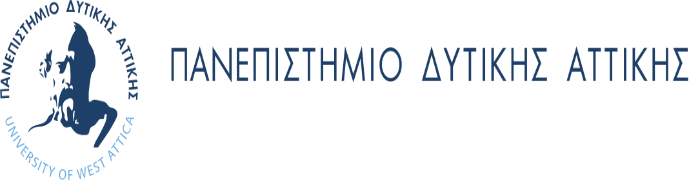 Επίδραση της πανδημίας COVID-19 στην υγεία και τη ζωή των παιδιών στην Ελλάδα
Δανιηλίδου Καλλιόπη1, Κορνάρου Ελένη1, Παπαμιχαήλ Δημήτρης1
1: Τμήμα Πολιτικών Δημόσιας Υγείας, Σχολή Δημόσιας Υγείας, Πανεπιστήμιο Δυτικής Αττικής, Αθήνα
ΣΧΟΛΗ ΔΗΜΟΣΙΑΣ ΥΓΕΙΑΣ                        Τμήμα Πολιτικών Δημόσιας Υγείας
Πανδημία COVID-19
Έως 10 ΦΕΒ. 2022 
>404 εκ. κρούσματα και
>5.7 εκ. θάνατοι παγκοσμίως

>2.1 εκ. κρούσματα και >25.5 χιλ. θάνατοι στην Ελλάδα
17,4% κρουσμάτων σε 0-17 ετών (4 θάνατοι) Παραλλαγή Όμικρον : Πιο ήπια συμπτώματα με μεγαλύτερη μεταδοτικότητα
Αρνητικές επιπτώσεις σε παιδιά



 Κίνδυνος νόσησης από COVID-19 
 Απώλεια αγαπημένων προσώπων
 Προβλήματα εκπαίδευσης 
 Σωματικά προβλήματα 
 Επιπτώσεις ψυχικής υγείας 
 Κοινωνικά προβλήματα
Μέτρα:
Κλείσιμο σχολείων
Περιορισμός μετακινήσεων /     καραντίνα
Lockdowns
Αποστάσεις / διακοπή κοινωνικών επαφών
Ανάγκη διερεύνησης επιπτώσεων στα παιδιά με ποιοτική έρευνα
Σκοπος ποιοτικης μελετησ: Διερευνηση αποψεων γονεων στην Ελλαδα* για την επιδραση της πανδημιας COVID-19 στην υγεια και τη ζωη των παιδιων
*Γονεις που καταλαβαινουν και μιλουν την ελληνικη γλωσσα
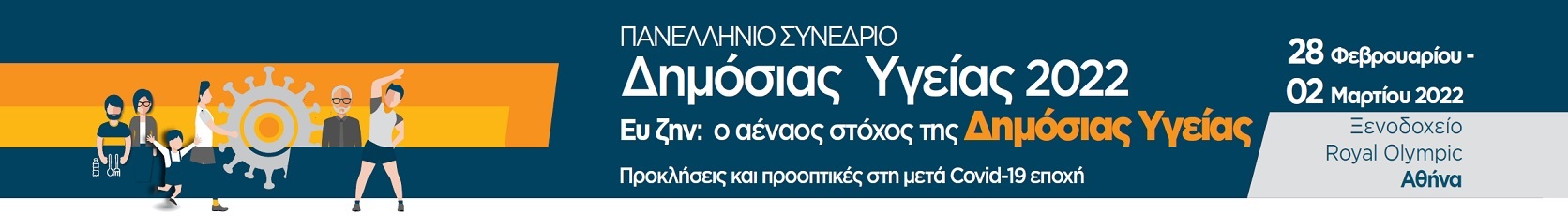 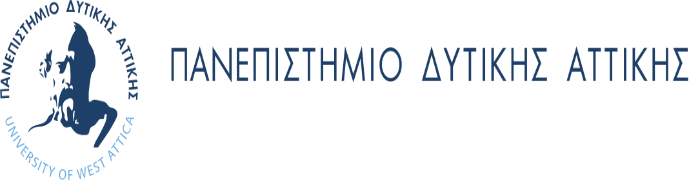 ΣΧΟΛΗ ΔΗΜΟΣΙΑΣ ΥΓΕΙΑΣ                                                                            Τμήμα Πολιτικών Δημόσιας Υγείας
ΜΕΘΟΔΟΛΟΓΙΑ
Η συλλογή των δεδομένων πραγματοποιήθηκε την περίοδο Μάρτιος–Μάιος 2021 με τη μέθοδο των ομάδων εστιασμένης συζήτησης (focus groups)
 Για την επεξεργασία των ηχογραφημένων συζητήσεων των 2 focus groups χρησιμοποιήθηκε η προσέγγιση της θεματικής ανάλυσης. Θεματικές ενότητες συζητήσεων: διατροφή, ελεύθερος χρόνος, εμβολιασμοί, εκπαίδευση, ψυχική υγεία.
Το δείγμα μελέτης αποτέλεσαν 4 γονείς παιδιών παιδικού σταθμού Αττικής και 4 γονείς παιδιών δημοτικού σχολείου Αττικής, κατόπιν δειγματοληψίας σκοπιμότητας: 
1ο group: 2 άνδρες 40-49 ετών και 1 γυναίκα 30-39 ετών
2ο group: 1 γυναίκα 40-49 ετών και 3 γυναίκες 30-39 ετών
ΑΠΟΤΕΛΕΣΜΑΤΑ                             
παρατηρήθηκαν αλλαγές στη διατροφή των παιδιών - αύξηση κατανάλωσης γλυκών                                                                                       
στον ελεύθερο χρόνο παρατηρήθηκε ενδυνάμωση δεσμών, μείωση άσκησης, αύξηση χρήσης οθόνης «Αναστασία: Σε μας μειώθηκε κατά πολύ η δραστηριότητα και η άσκηση» 
 οι προγραμματισμένοι εμβολιασμοί των παιδιών δεν επηρεάστηκαν                                                                                                        
αναφέρθηκαν δυσκολίες των παιδιών στη τηλεκπαίδευση και αρνητικές επιπτώσεις λόγω αυξημένου χρόνου έκθεσης των παιδιών σε οθόνες (τηλεκπαίδευση, ψυχαγωγία) «Αναστασία: Δε της άρεσε καθόλου η τηλεκπαίδευση. Το απόγευμα μου έλεγε έχω πονοκέφαλο και πονούσαν και τα μάτια της.»                                                                           
αύξηση δυσφορίας, θυμού και άγχους στα παιδιά κυρίως κατά τη διάρκεια των περιοριστικών μέτρων «Ελένη: Το βράδυ έχει πολύ άγχος. Ξυπνάει μέσα στη νύχτα και παρουσιάζει ρινορραγία»
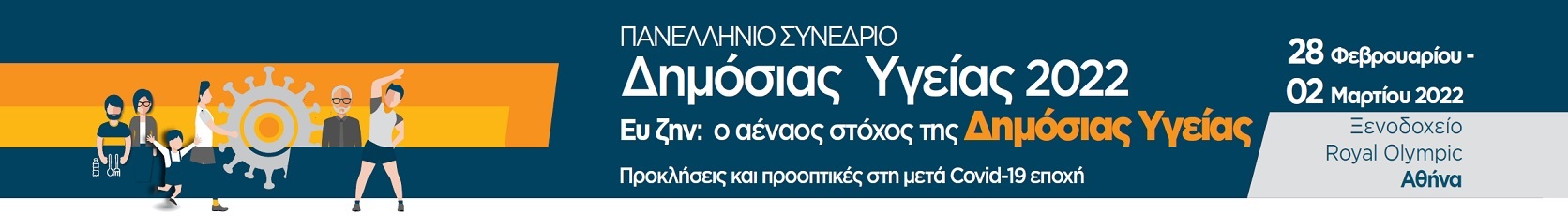 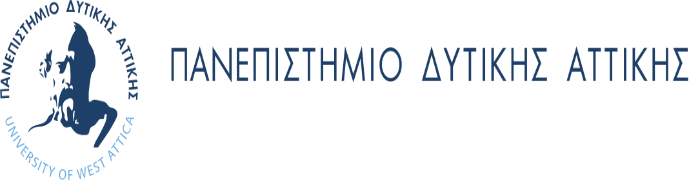 ΣΧΟΛΗ ΔΗΜΟΣΙΑΣ ΥΓΕΙΑΣ                                                                            Τμήμα Πολιτικών Δημόσιας Υγείας
ΠΕΡΙΟΡΙΣΜΟΙ
Η μικρότερη συμμετοχή ατόμων από αρχικό σχεδιασμό λόγω διστακτικότητας / φόβου νόσησης (Covid-19) οδήγησε σε μικρό, μη αντιπροσωπευτικό δείγμα.

 ΠΛΕΟΝΕΚΤΗΜΑΤΑ
Μελέτη εν μέσω πανδημίας : Μειώνει το σφάλμα ανάκλησης 
Κατανόηση των απόψεων των συμμετεχόντων σε βάθος
ΣΥΖΗΤΗΣΗ

Οι απόψεις συμμετεχόντων αφορούν τη περίοδο Μάρτιο - Μάιο 2021

Τα περισσότερα ευρήματα συμφωνούν με τη διεθνή βιβλιογραφία πλην των εμβολιασμών ρουτίνας :  
i. Μικρό-μη αντιπροσωπευτικό δείγμα ii. Ηλικία παιδιών iii. Περίοδος μελέτης
ΣΥΜΠΕΡΑΣΜΑΤΑ – ΠΡΟΤΑΣΕΙΣ:            Ανάγκη περαιτέρω διερεύνησης με ποσοτική έρευνα, καθορισμός ομάδων υψηλού κινδύνου για επιπτώσεις, στοχευμένες δράσεις δημόσιας υγείας
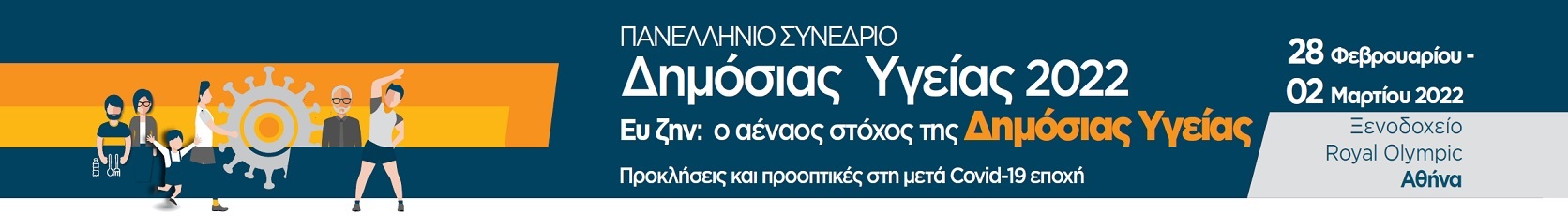